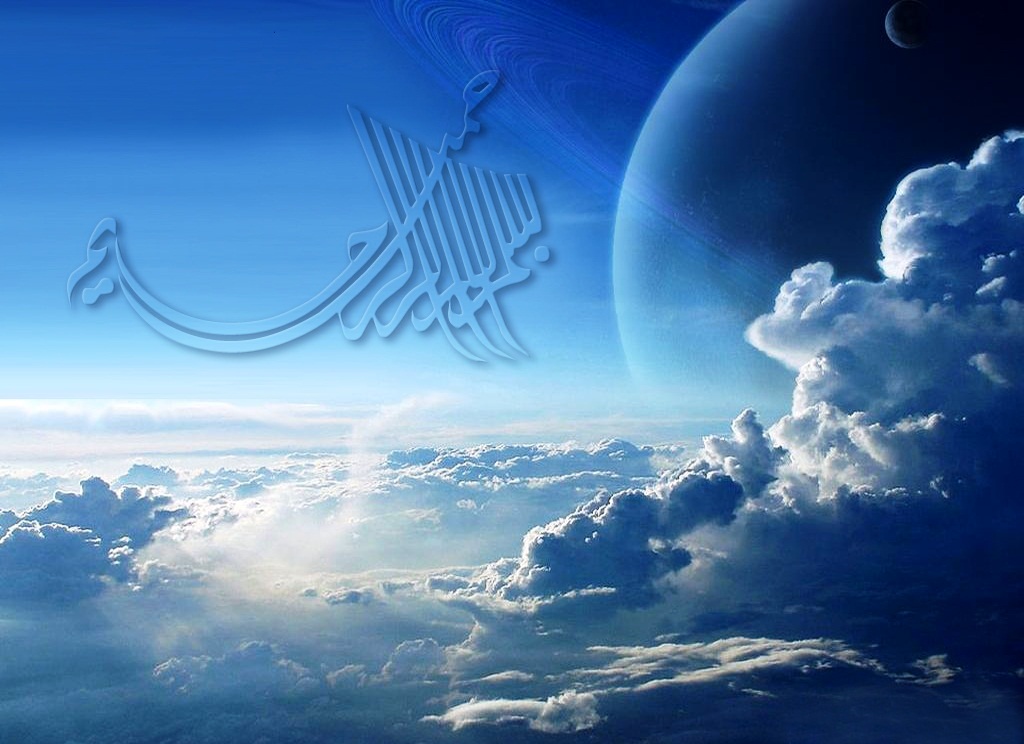 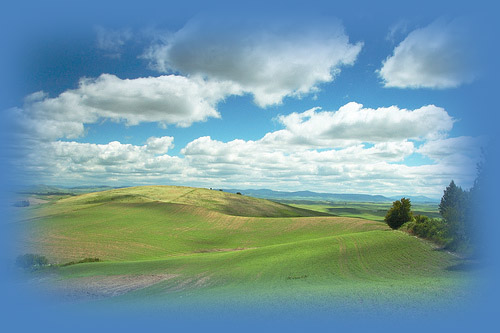 آب وهواي جهان وايران
تهيه  وتنظيم:علي فروتن
دبيرمطالعات اجتماعي ناحيه يك اردبيل
.
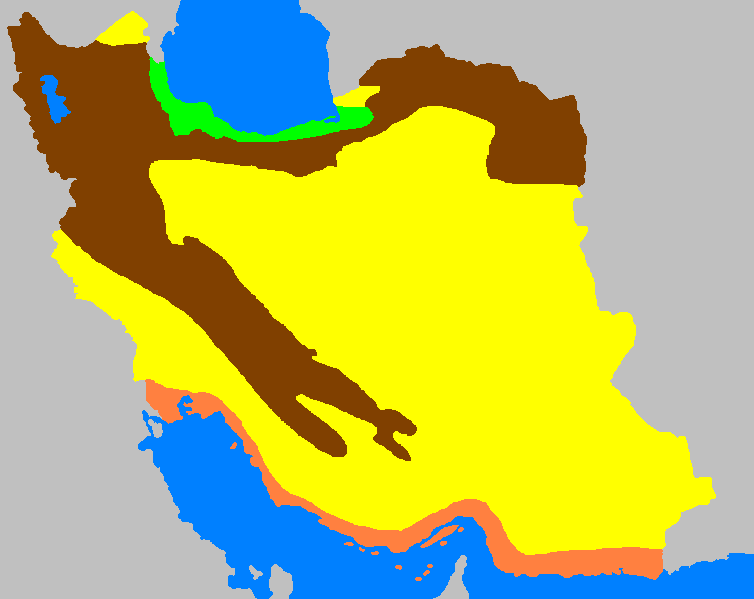 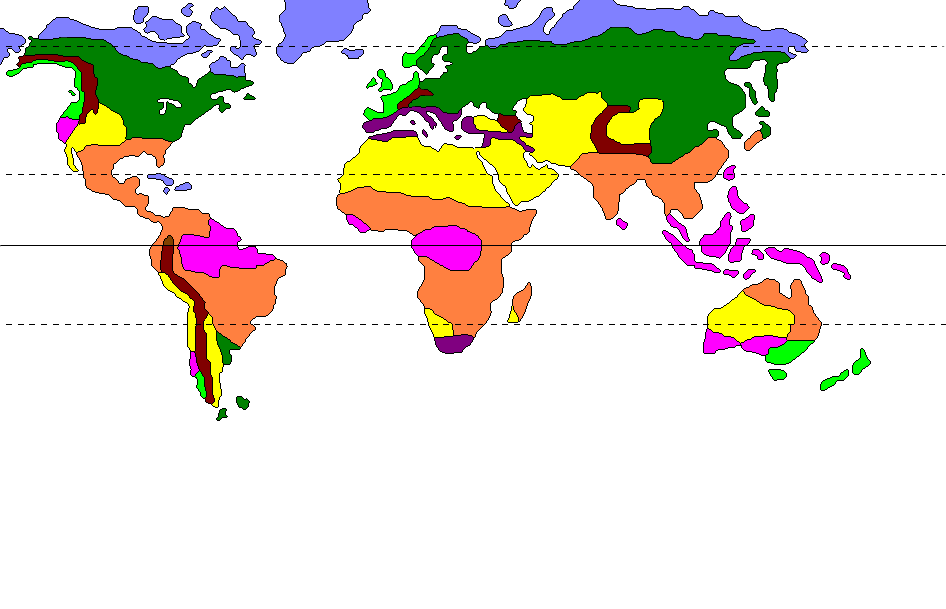 آب وهواي
ايران
آب وهواي
جهان
صفحه اصلي
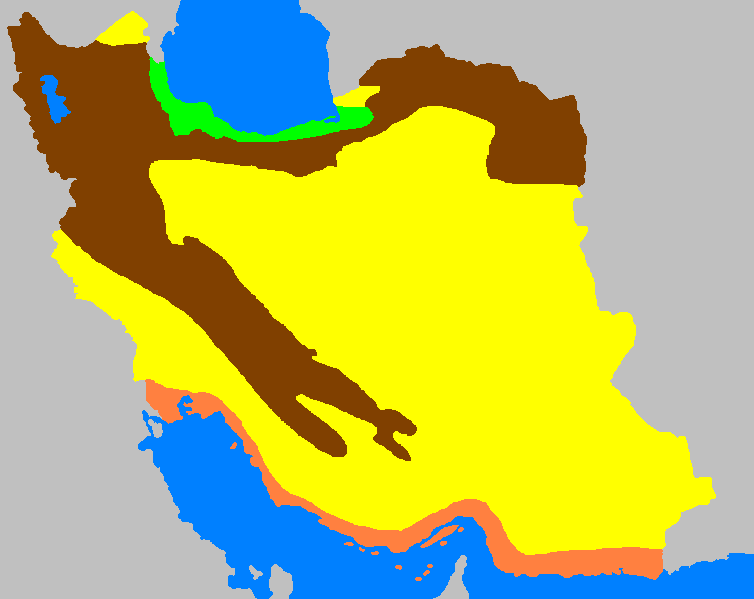 نقشه متحرك آب وهواي ايران
آب وهواي معتدل ومرطوب خزري
آب وهواي معتدل ونيمه خشك كوهستاني
آب وهواي گرم وخشك
صفحه اصلي
آب وهواي گرم وشرجي سواحل جنوب
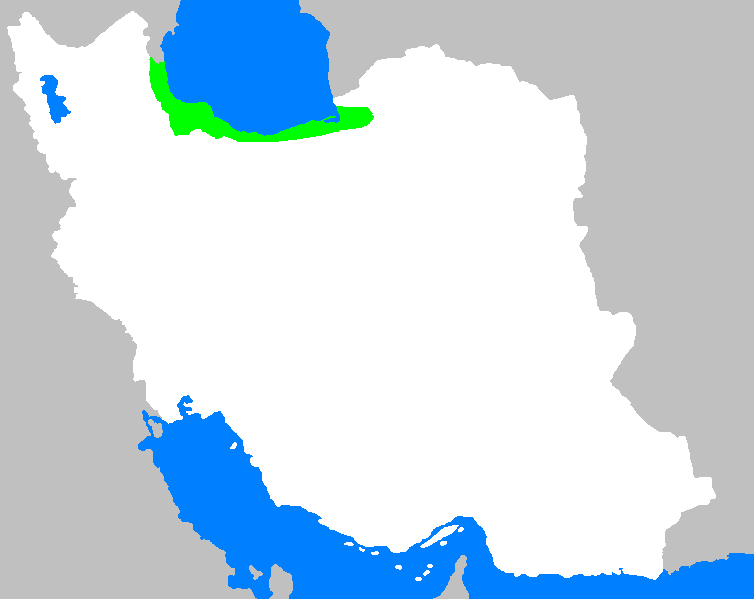 آب وهواي معتدل ومرطوب خزري
ويژگي
صفحه اصلي
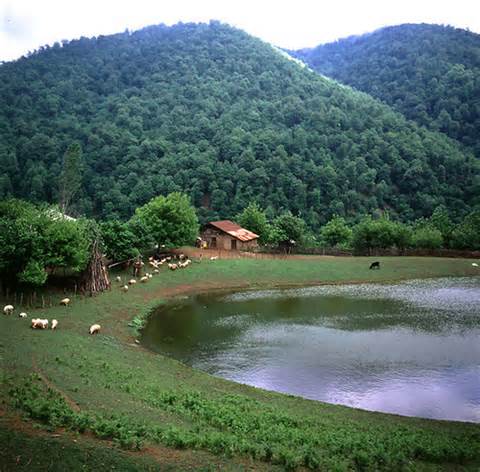 ويژگي هاي ناحیه معتدل ومرطوب خزری
بارندگی زیاد
بارندگی در تمام طول سال 
تابستان های ملایم وزمستان های معتدل
پوشش گیاهی زیاد ودائمی
مناسب برای کشت دیم
صفحه اصلي
.
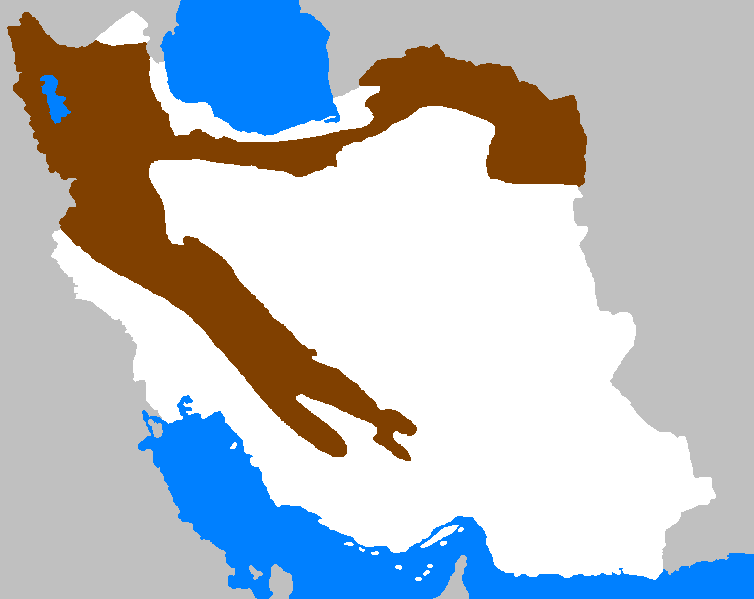 آب وهواي معتدل ونيمه خشك كوهستاني
ويژگي
صفحه اصلي
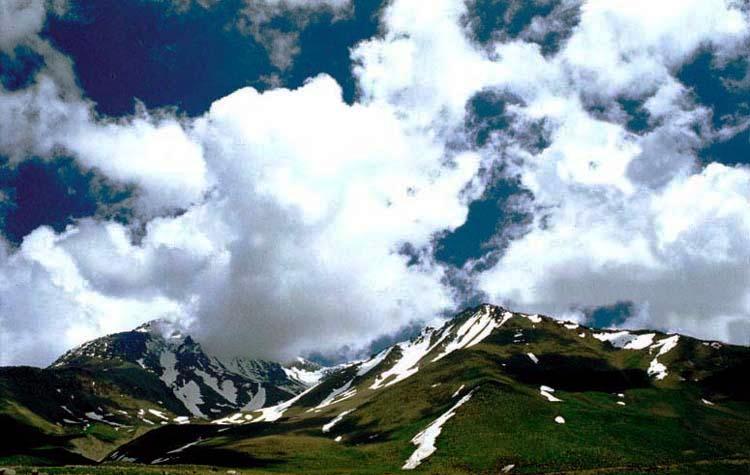 ناحیه معتدل ونیمه خشک کوهستانی
زمستان های سرد 
تابستانهای معتدل 
بارندگی در نه ماه ازسال
مناسب برای کشت دیم
صفحه اصلي
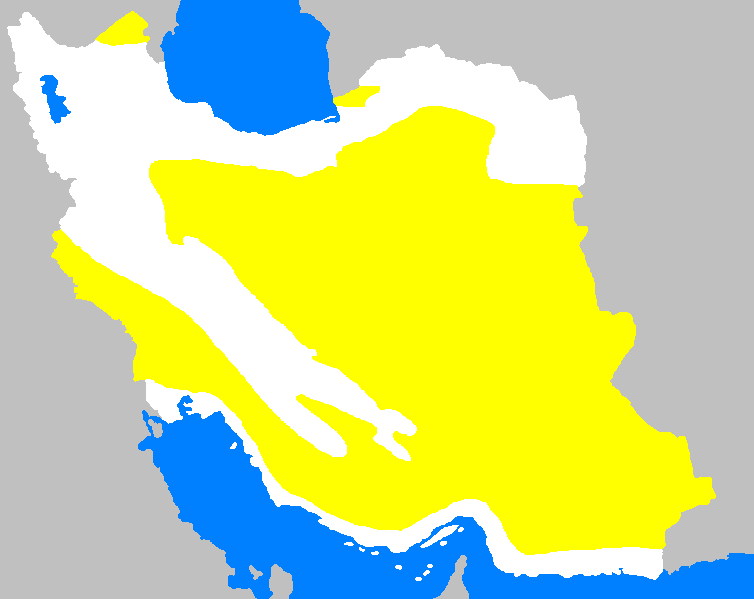 آب وهواي گرم وخشك
ويژگي
صفحه اصلي
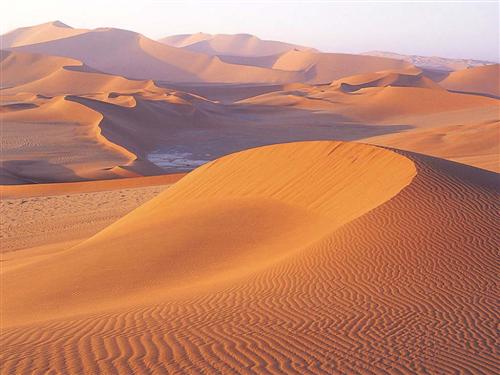 ويژگي ناحیه گرم وخشک  داخلی
بارندگی کم
توزیع نامناسب بارش
اختلاف زیاد دمای شبانه روز
از نظر پوشش فقیر
صفحه اصلي
.
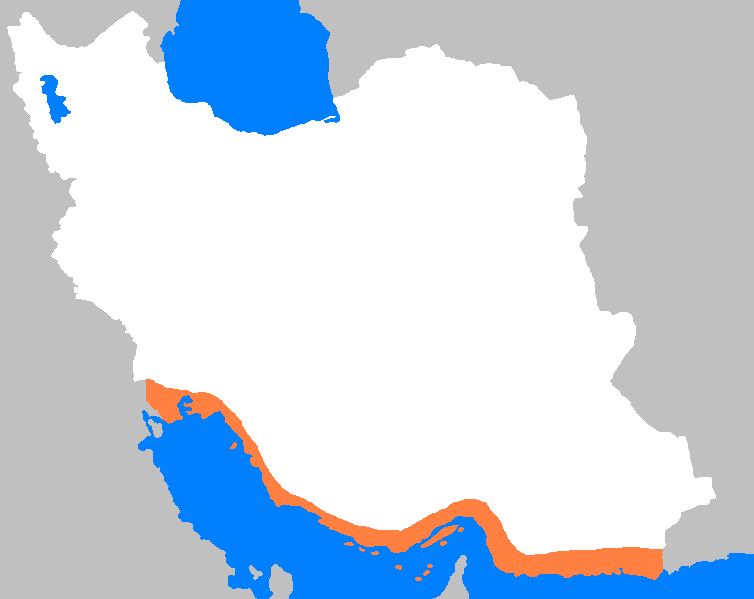 آب وهواي گرم وشرجي سواحل جنوب
ويژگي
صفحه اصلي
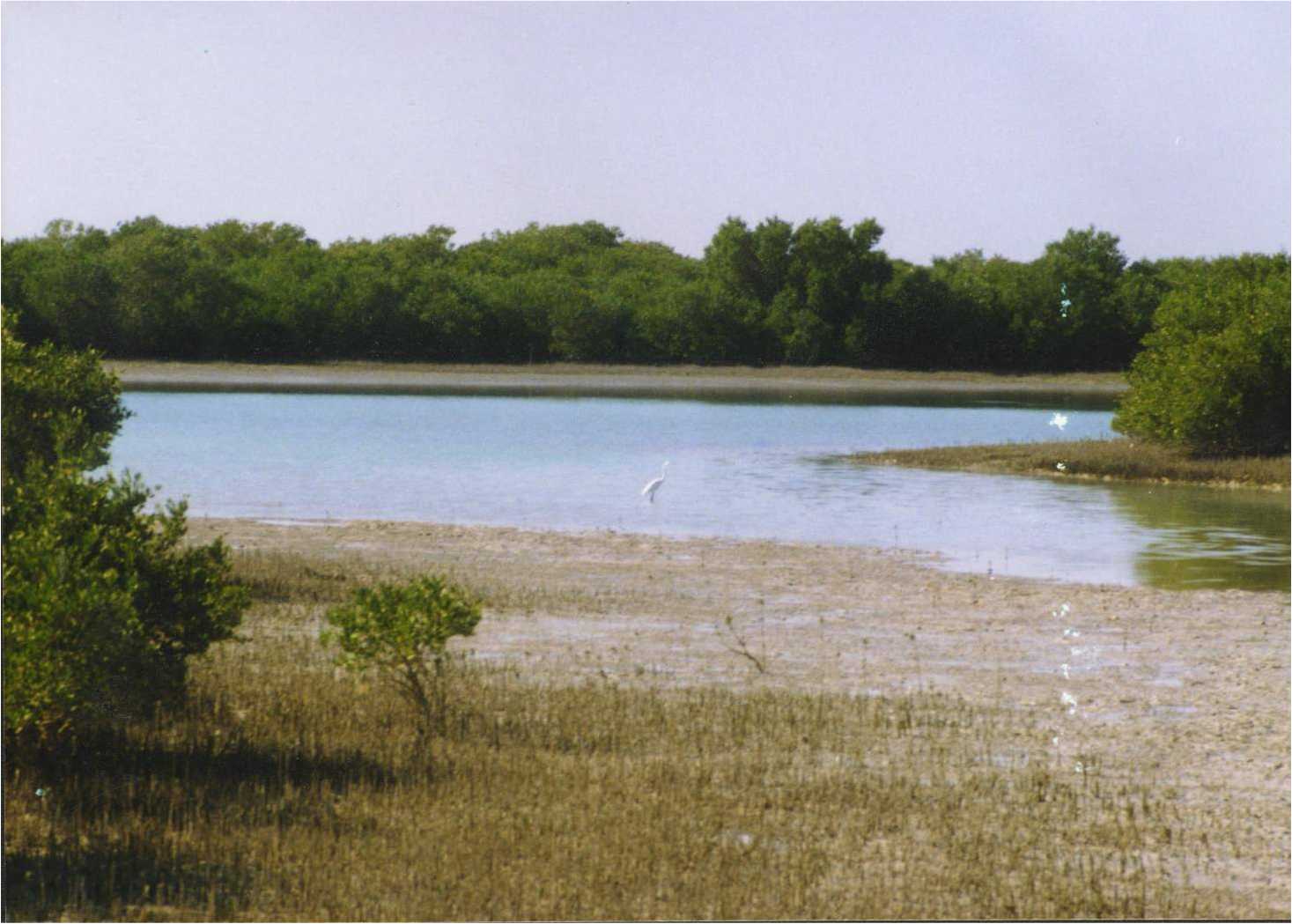 ناحیه گرم وشرجی سواحل جنوب
تابستان های بسیار گرم
زمستان های معتدل
بارندگی کم
رطوبت نسبی زیاد
صفحه اصلي
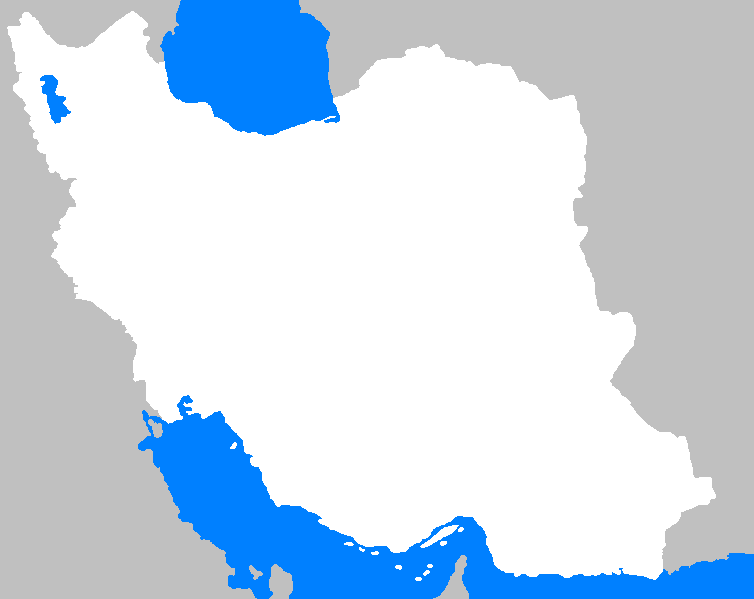 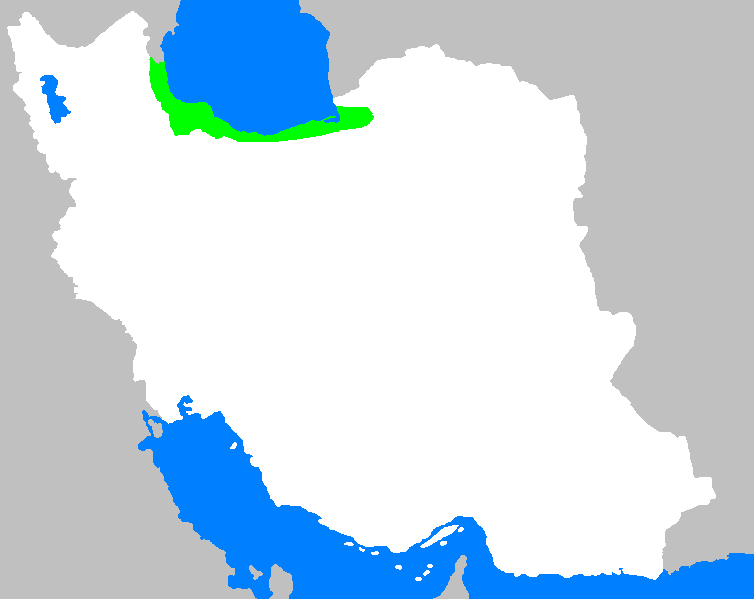 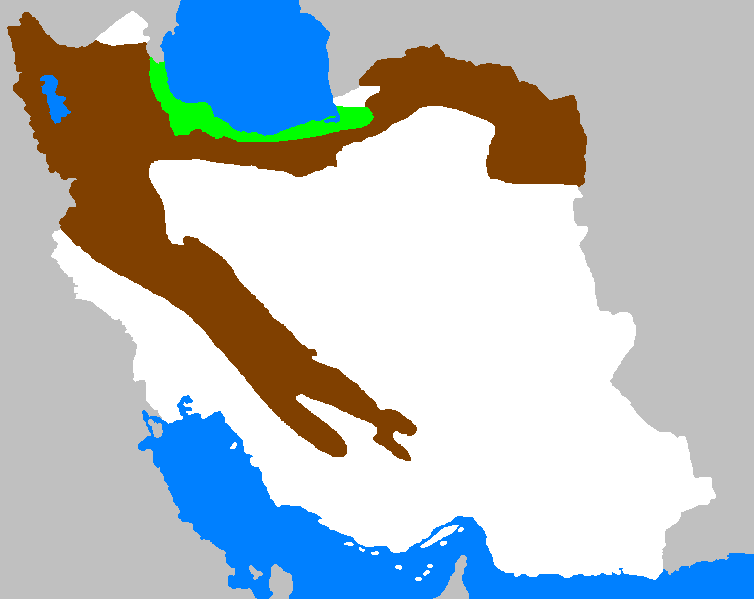 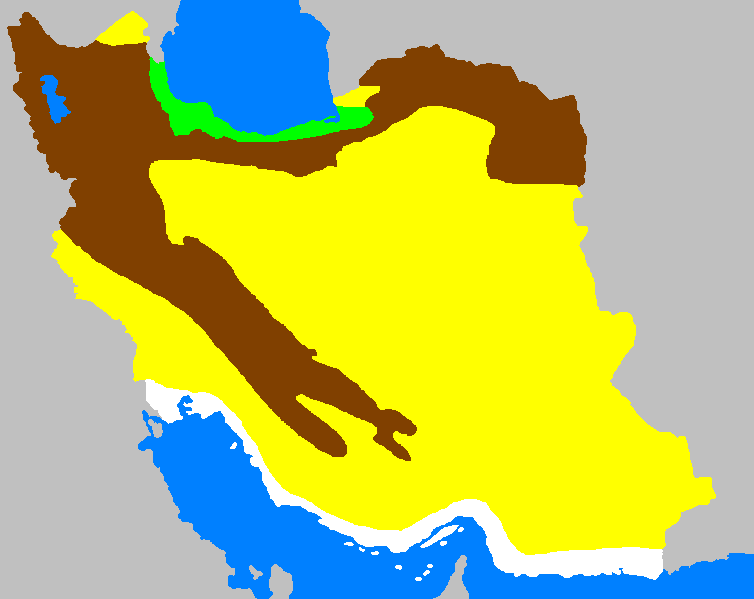 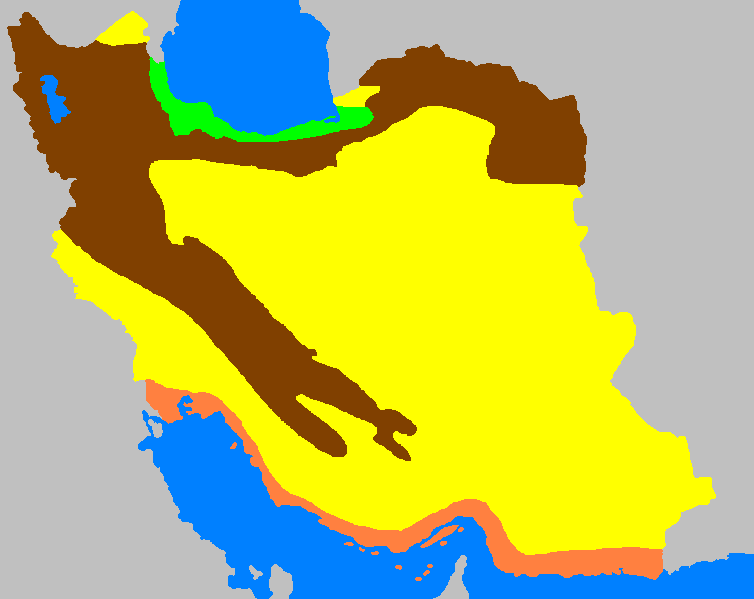 آب وهواي معتدل ومرطوب خزري
آب وهواي معتدل ومرطوب خزري
آب وهواي معتدل ومرطوب خزري
آب وهواي معتدل ومرطوب خزري
آب وهواي معتدل ونيمه خشك كوهستاني
آب وهواي معتدل ونيمه خشك كوهستاني
آب وهواي معتدل ونيمه خشك كوهستاني
آب وهواي گرم وخشك
آب وهواي گرم وخشك
آب وهواي گرم شرجي سواحل جنوب
صفحه اصلي
.
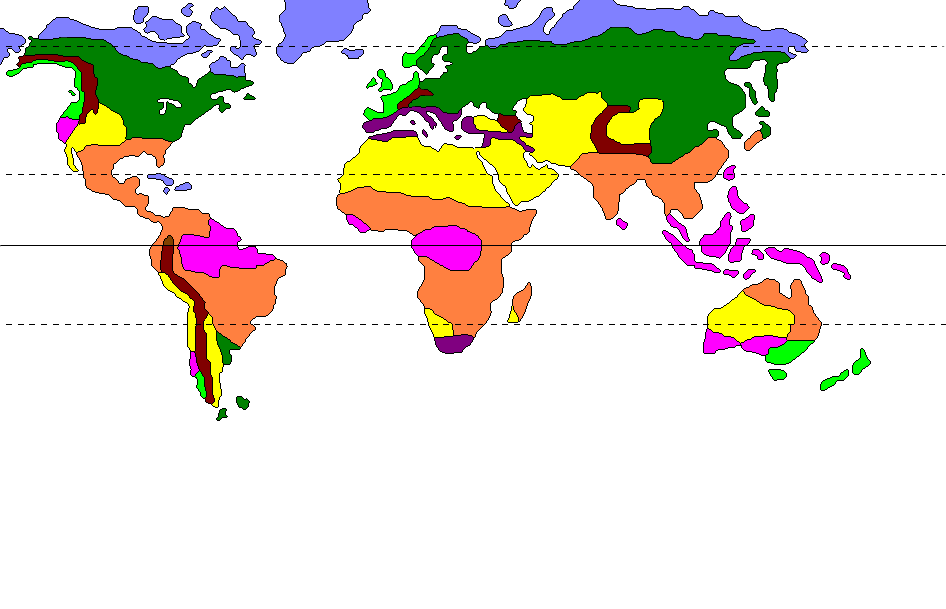 مدارقطبي شمالي
مدار
راس السرطان
استوا
مدارراس الجدي
آب وهواي گرم بياباني
آب وهواي سرد
نقشه متحرك آب وهواي جهان
آب وهواي گرم مداري
آب وهواي معتدل بري
آب وهواي گرم مداري
آب وهواي گرم استوايي
آب وهواي معتدل اقيانوسي
آب وهواي معتدل مديترانه اي
آب وهواي  كوهستان هاي بلند
صفحه اصلي
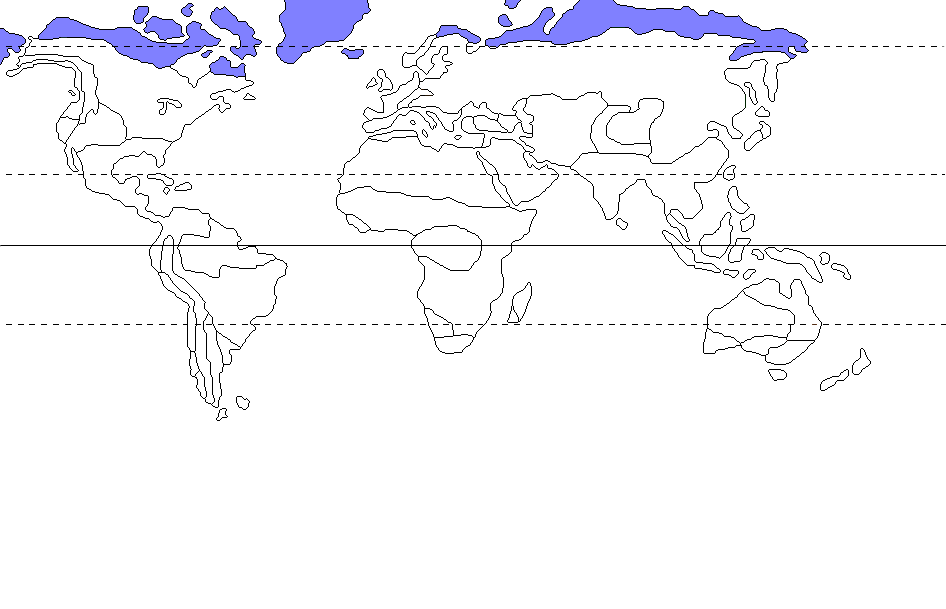 مدارقطبي شمالي
مدار
راس السرطان
استوا
مدارراس الجدي
آب وهواي سرد
دما وموقعيت
پوشش گياهي
ويژگي
صفحه اصلي
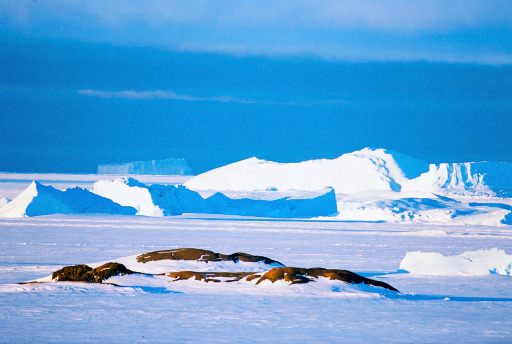 زمستان طولاني، سرد وخشن، بارندگي كم بصورت برف ،خاك يخ زده به صورت توندرا
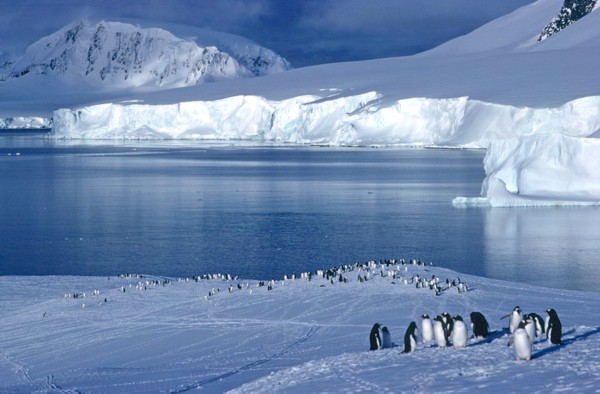 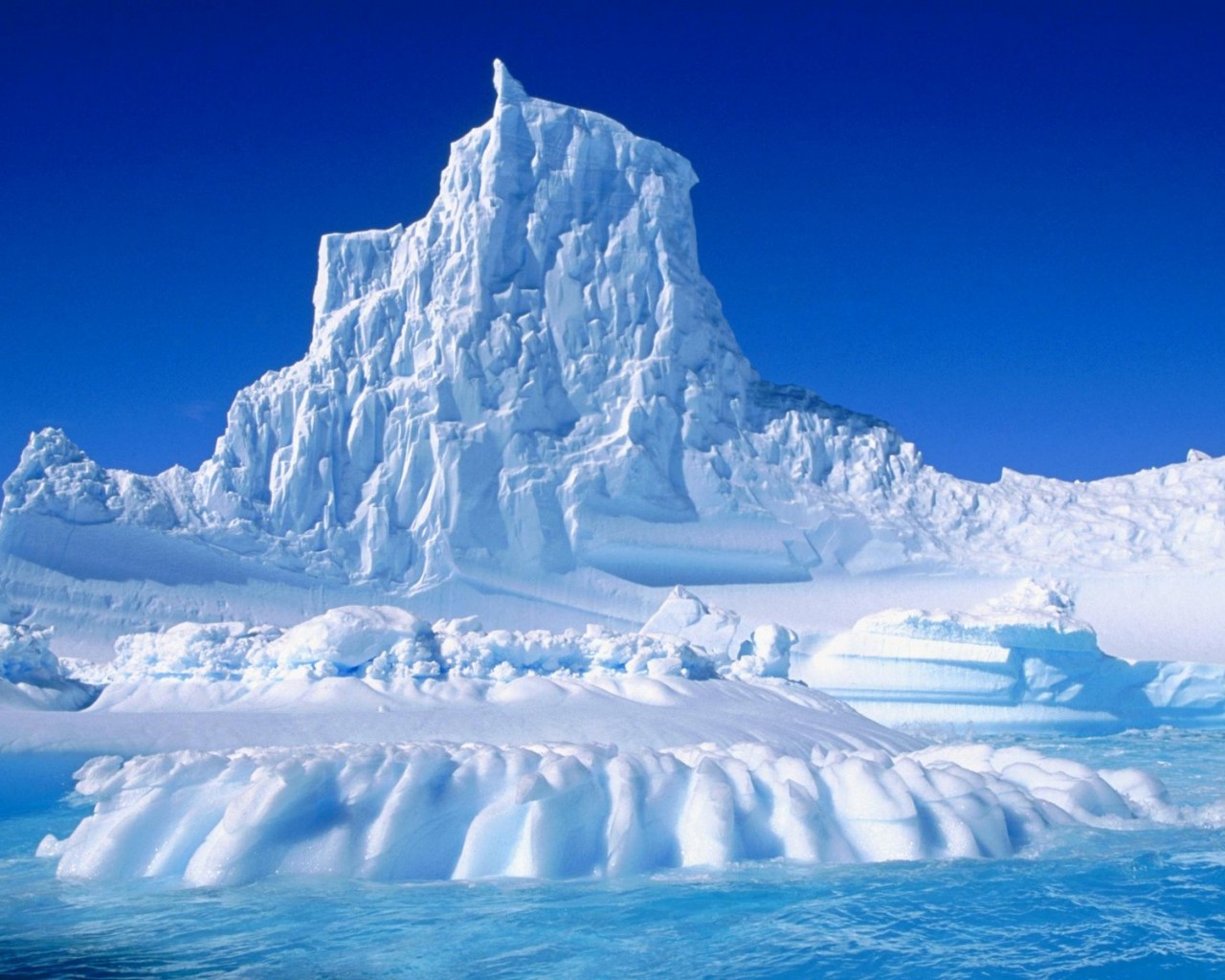 صفحه اصلي
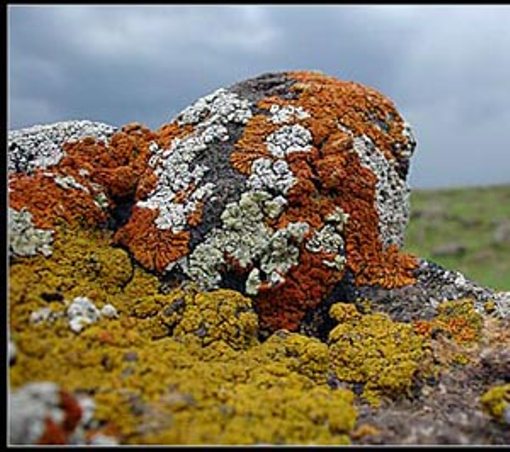 توندرا
(خزه،گلسنگ و
گياهان كوتاه قد)
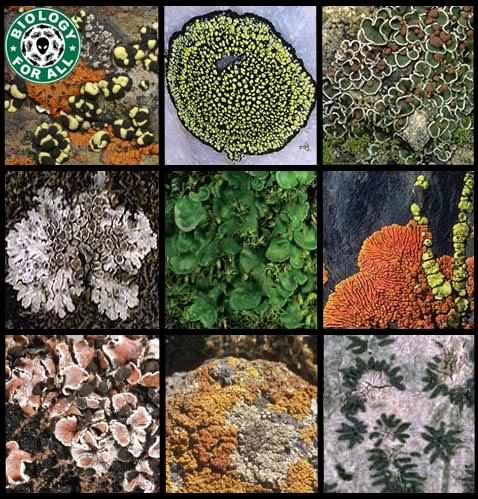 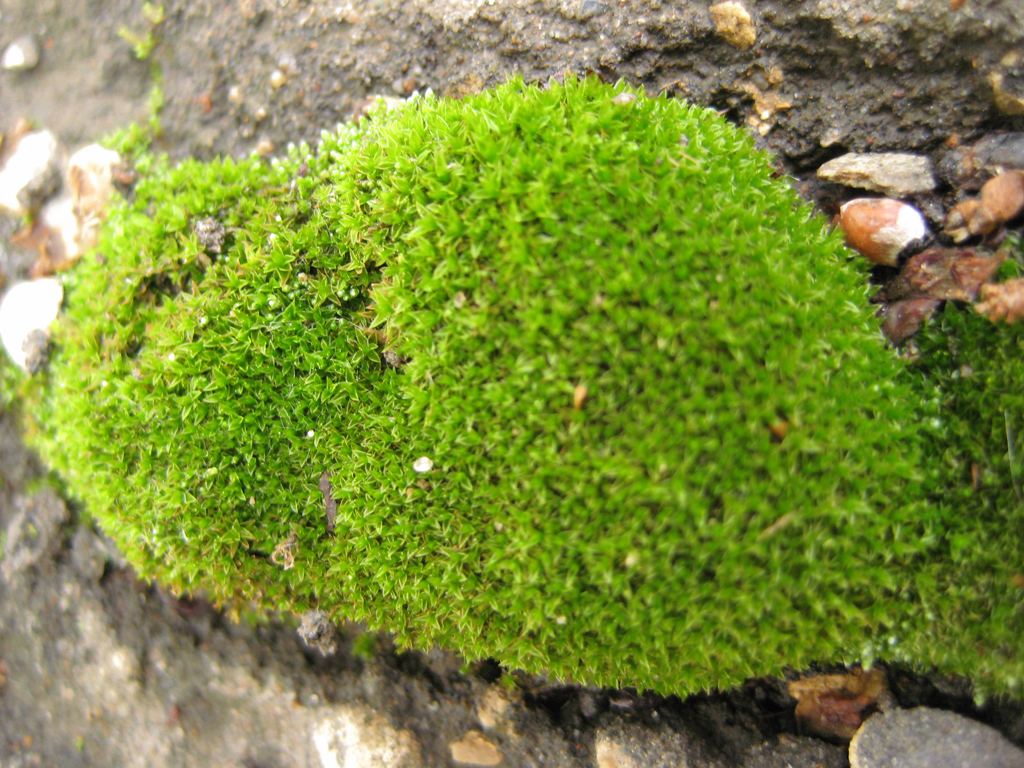 صفحه اصلي
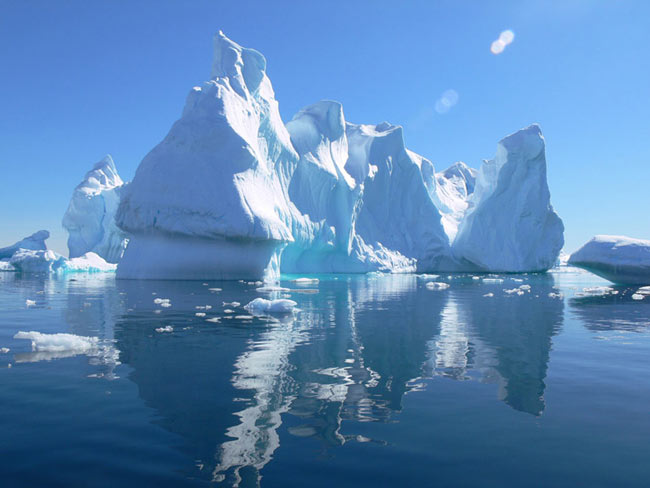 ميانگين دماي سالانه آن كمتر از 8درجه است.مناطق قطبي شمالي وجنوبي درعرض هاي جغرافيايي بالاتر از66/27درجه 
تاقطب قرار دارند.
صفحه اصلي
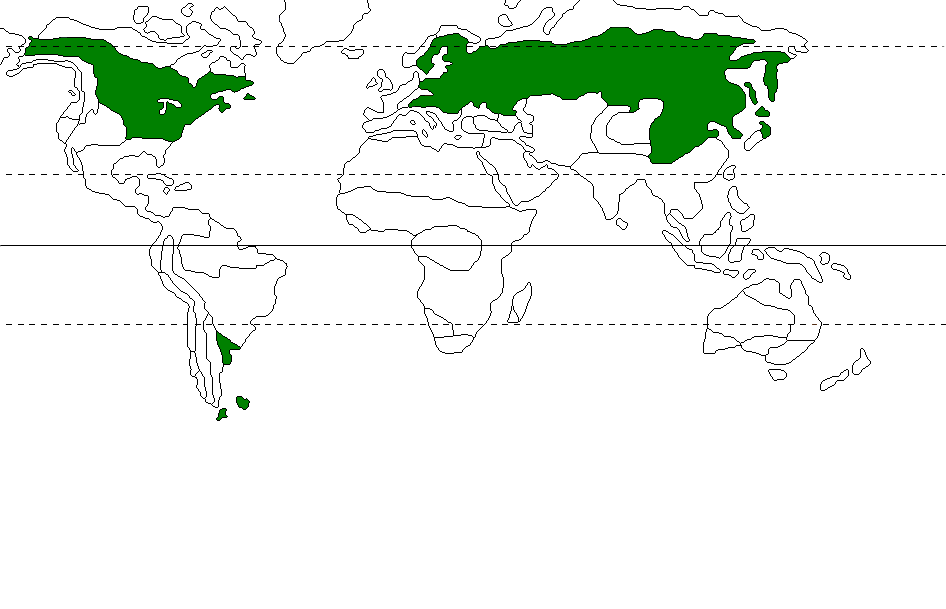 مدارقطبي شمالي
مدار
راس السرطان
استوا
مدارراس الجدي
آب وهواي معتدل بري
دما وموقعيت
پوشش گياهي
ويژگي
صفحه اصلي
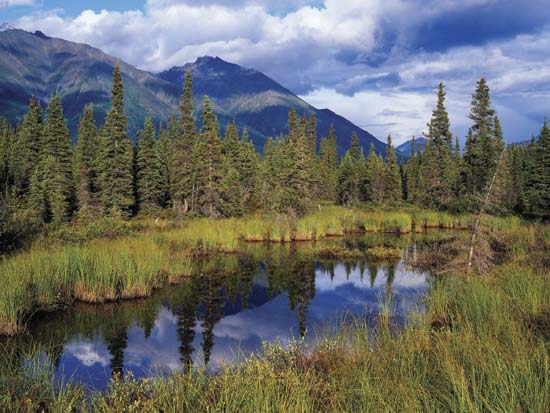 در داخل قاره ها
وبه دورازدرياها،
هواخشك،
زمستان سرد تابستان گرم،
اختلاف شديد دمادرتابستان 
وزمستان
صفحه اصلي
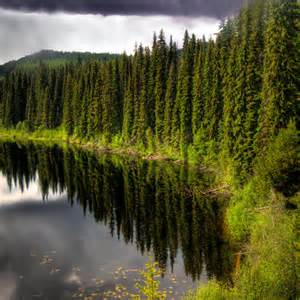 تايگا
(جنگل هاي مخروطي وسوزني برگ مانند:سرو ،نراد،اپيسه وكاج)
صفحه اصلي
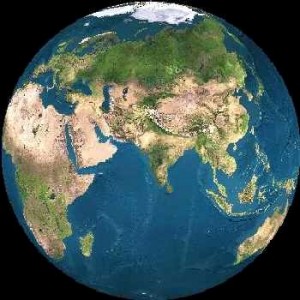 ميانگين دماي سالانه آن بين 8-20درجه است.مناطق معتدل بين مدارهاي 23/33و66/27
درجه شمالي وجنوبي واقع شده 
است.
صفحه اصلي
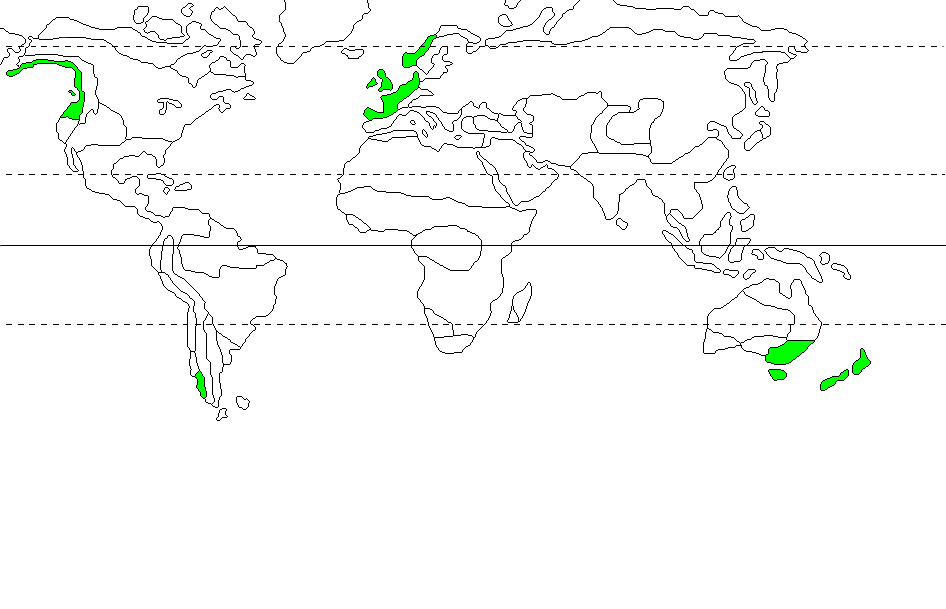 مدارقطبي شمالي
مدار
راس السرطان
استوا
مدارراس الجدي
آب وهواي معتدل اقيانوسي
دما وموقعيت
پوشش گياهي
ويژگي
صفحه اصلي
درسواحل اقيانوس،رطوبت دائمي درهوا،درزمستان به دليل عبورجريان هاي دريايي آب گرم از سواحل آنها،معتدل ودرتابستان ملايم 

وخنك،داراي جنگل
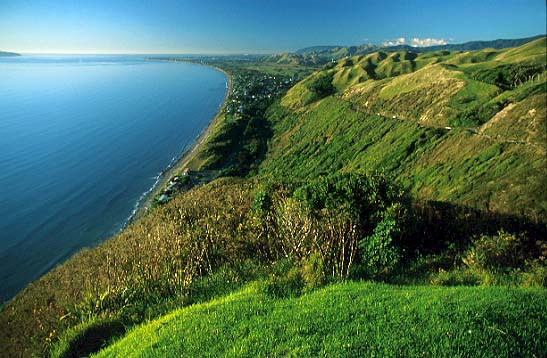 صفحه اصلي
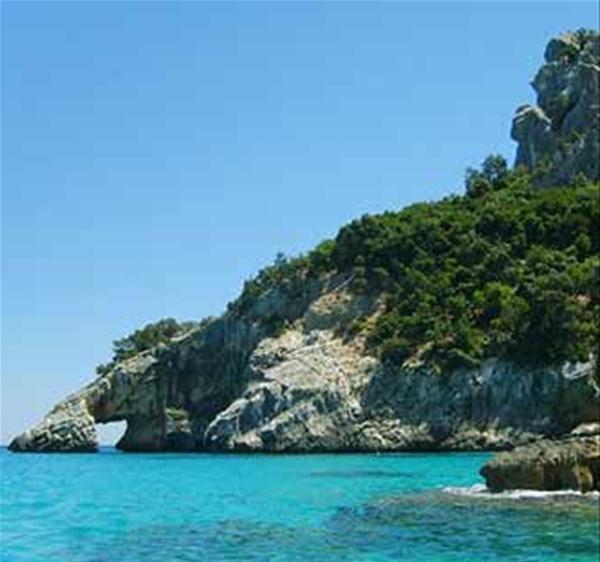 جنگل هاي 
پهن برگ
(بلوط،افرا،
سپيدار،
راش و
زبان گنجشك)
صفحه اصلي
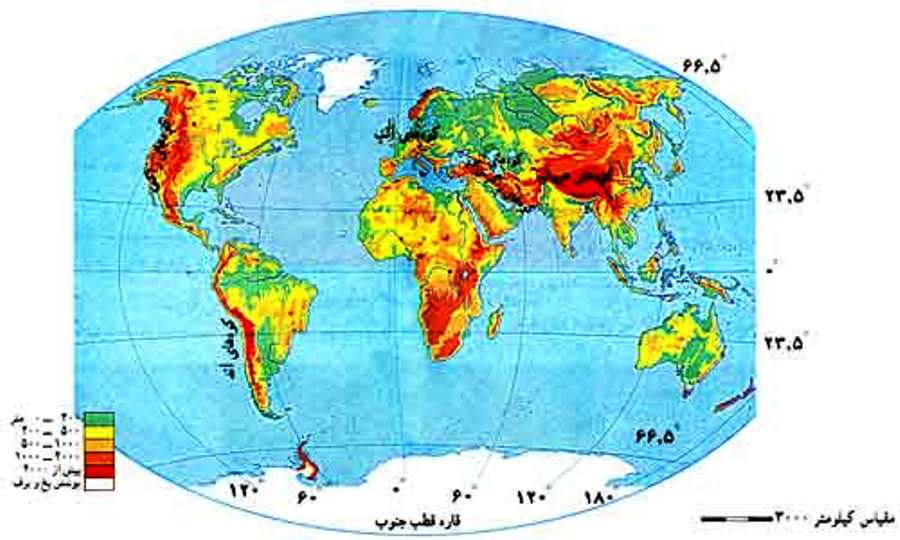 ميانگين دماي سالانه آن بين 8-20درجه است.مناطق معتدل بين مدارهاي 23/33و66/27
درجه شمالي وجنوبي واقع شده 
است.
صفحه اصلي
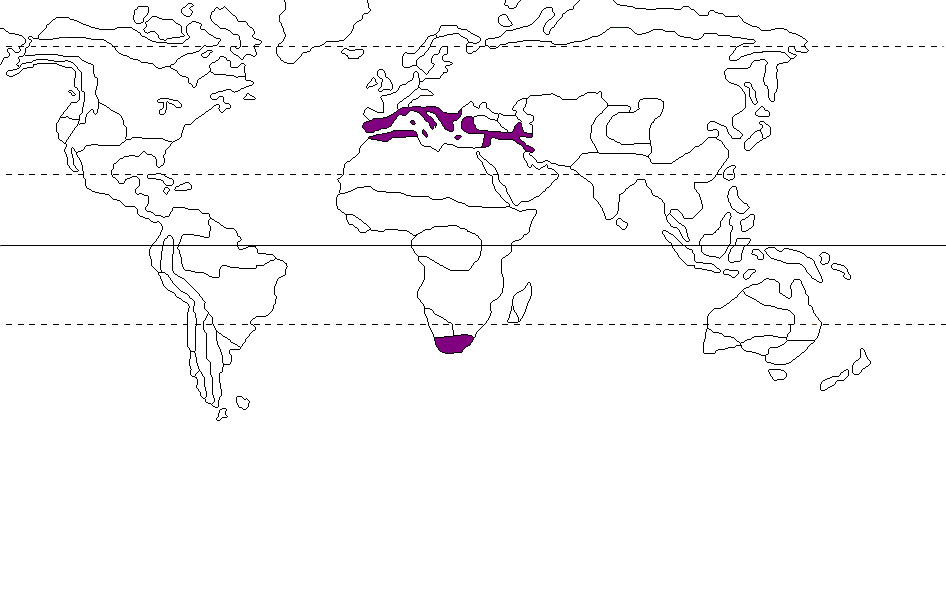 مدارقطبي شمالي
مدار
راس السرطان
استوا
مدارراس الجدي
آب وهواي معتدل مديترانه اي
دما وموقعيت
پوشش گياهي
ويژگي
صفحه اصلي
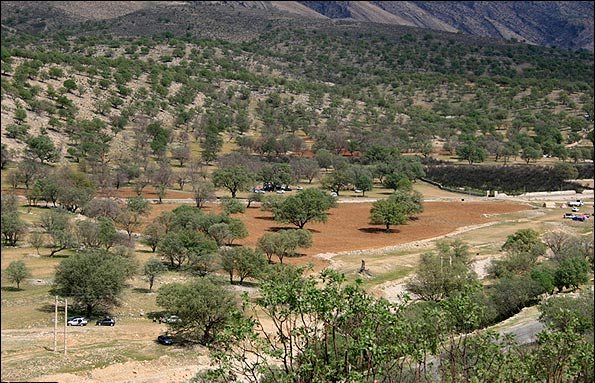 زمستان معتدل  ومرطوب 
تابستان گرم 
وخشك
صفحه اصلي
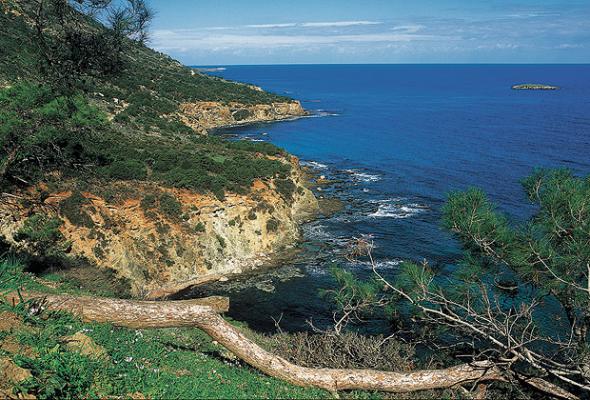 زيتون،
انگور،
توت 
ومركبات
صفحه اصلي
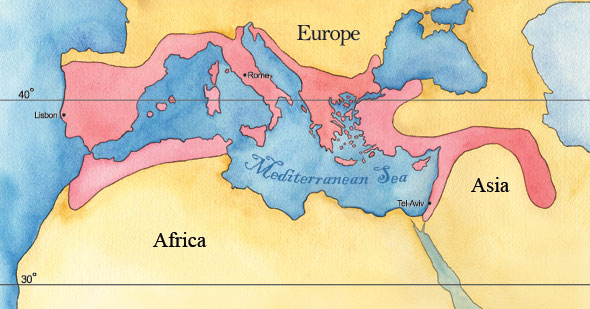 ميانگين دماي سالانه آن بين 8-20درجه است.مناطق معتدل بين مدارهاي 23/33و66/27درجه شمالي وجنوبي واقع شده 
است.
صفحه اصلي
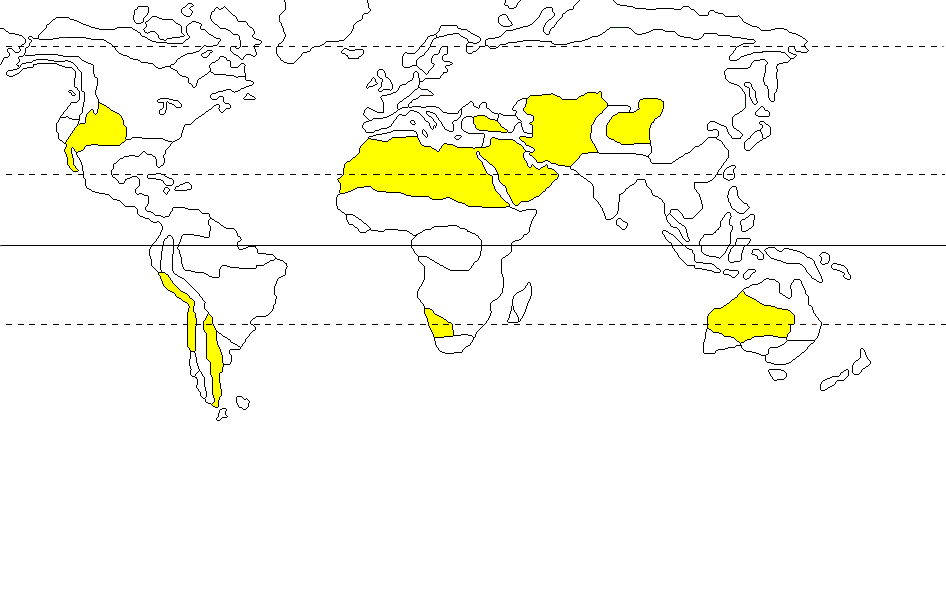 مدارقطبي شمالي
مدار
راس السرطان
استوا
مدارراس الجدي
آب وهواي گرم بياباني
دما وموقعيت
پوشش گياهي
ويژگي
صفحه اصلي
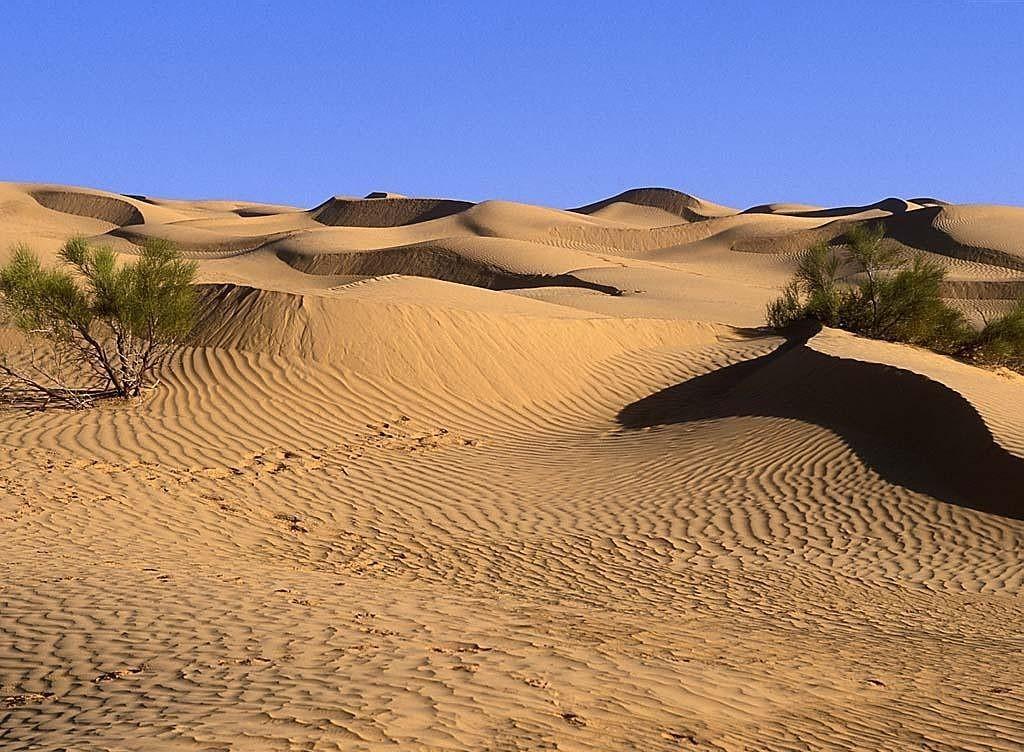 هواي خشك،
باران كم ونامنظم،
اختلاف زياد
درجه شب وروز،بيشترين دمادردنيادراين منطقه است.
صفحه اصلي
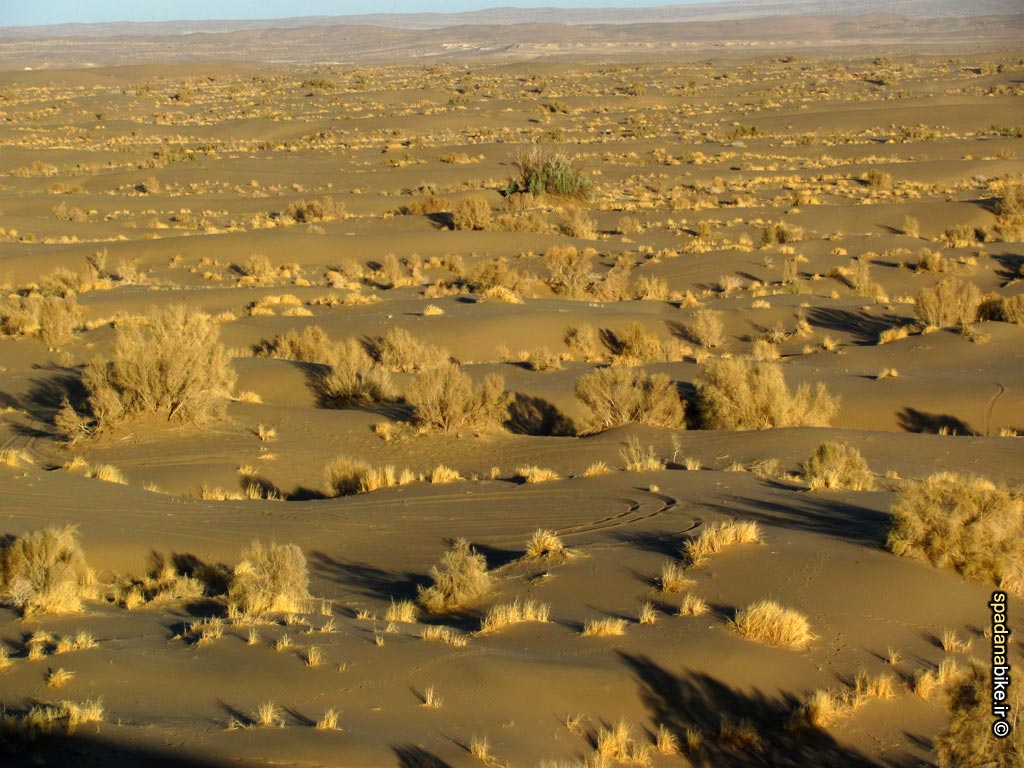 استپ(گياهان كوتاه  قدودرخچه هاي خاردار كه با فاصله از هم  روييده اند)
نخل واقاقيا
صفحه اصلي
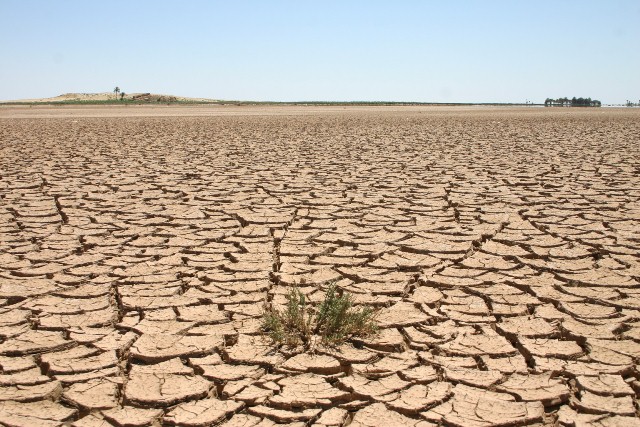 ميانگين دماي سالانه آن بيش از 20درجه است.مناطق گرم بين مدارهاي 23/33درجه شمالي و جنوبي قراردارد.
صفحه اصلي
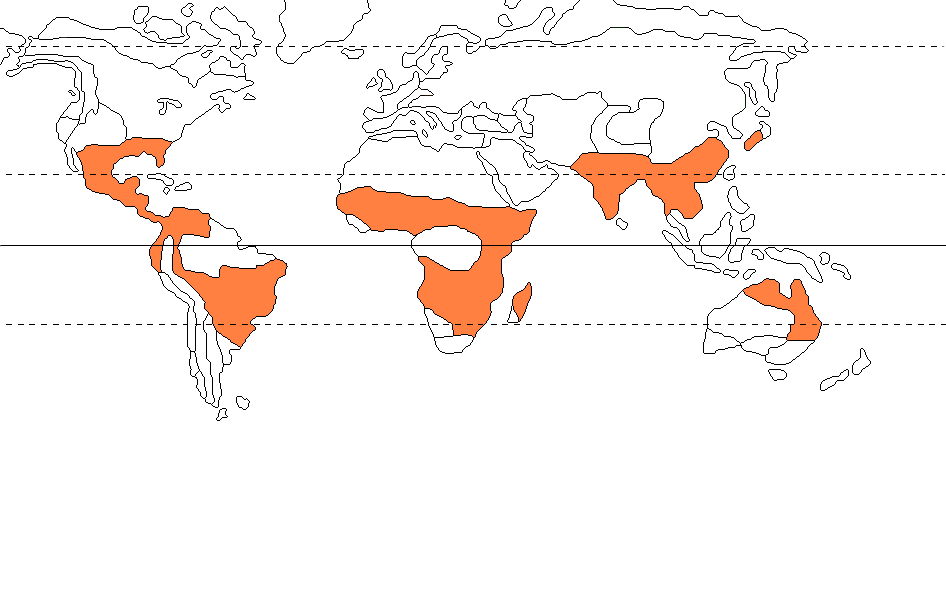 مدارقطبي شمالي
مدار
راس السرطان
استوا
مدارراس الجدي
آب وهواي گرم مداري
دما وموقعيت
پوشش گياهي
ويژگي
صفحه اصلي
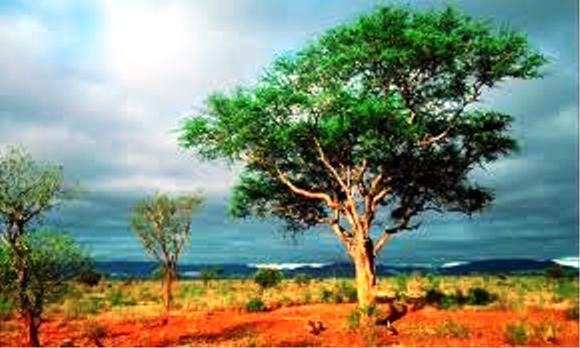 يك فصل خشك ويك فصل باراني
(آب وهواي موسمي جزء همين آب 
وهواست)
صفحه اصلي
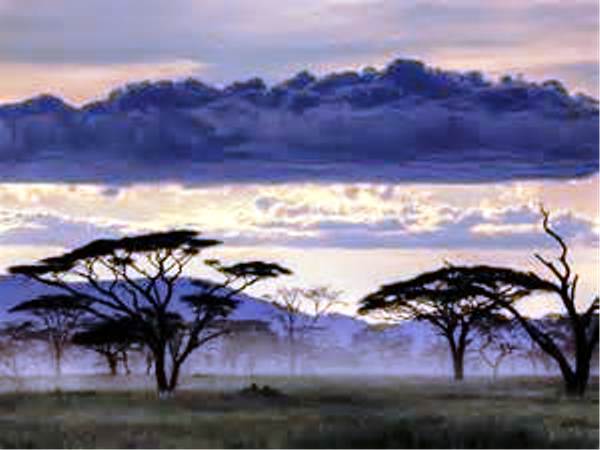 ساوان
(علفزار هاي بلند با 
درختان پراكنده)
صفحه اصلي
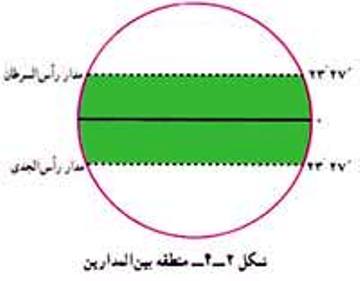 ميانگين دماي سالانه آن بيش از 20درجه است. مناطق گرم بين مدارهاي 23/33درجه شمالي و جنوبي 
قراردارد.
صفحه اصلي
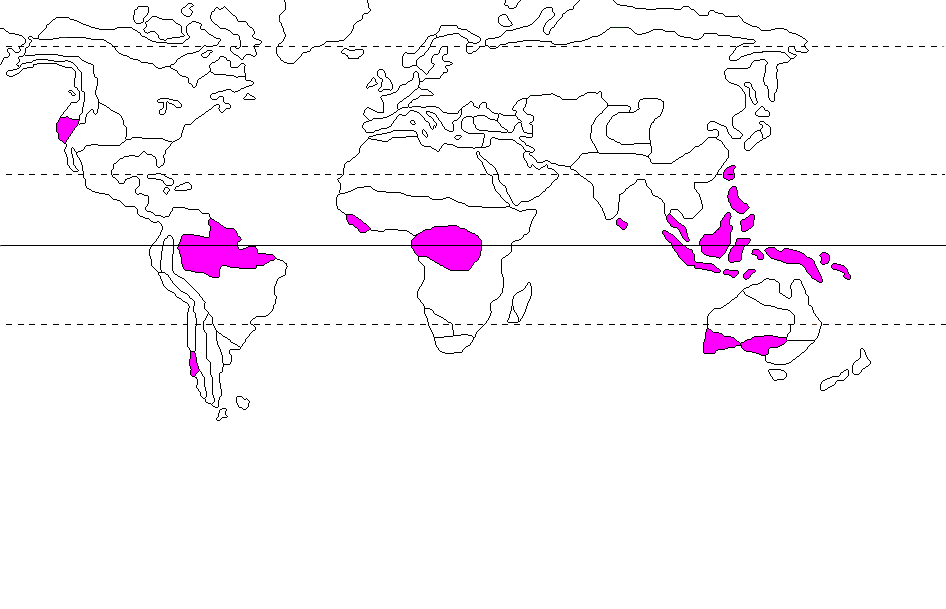 مدارقطبي شمالي
مدار
راس السرطان
استوا
مدارراس الجدي
آب وهواي گرم استوايي
دما وموقعيت
پوشش گياهي
ويژگي
صفحه اصلي
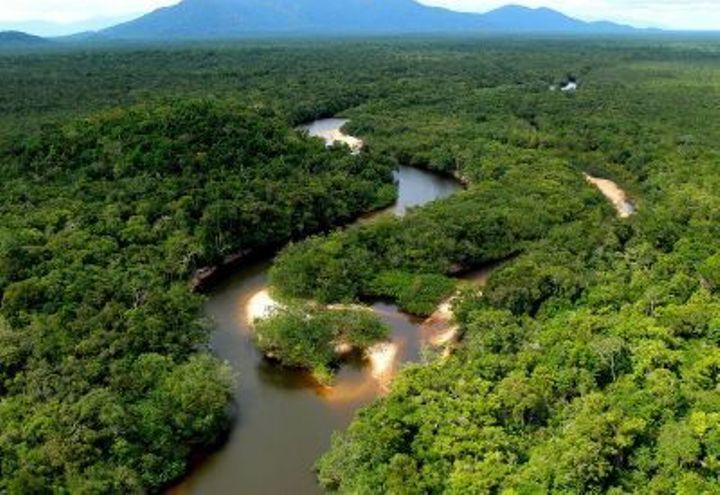 در تمام سال گرم ومرطوب
(شرجي)
دمازياد ويكنواخت
صفحه اصلي
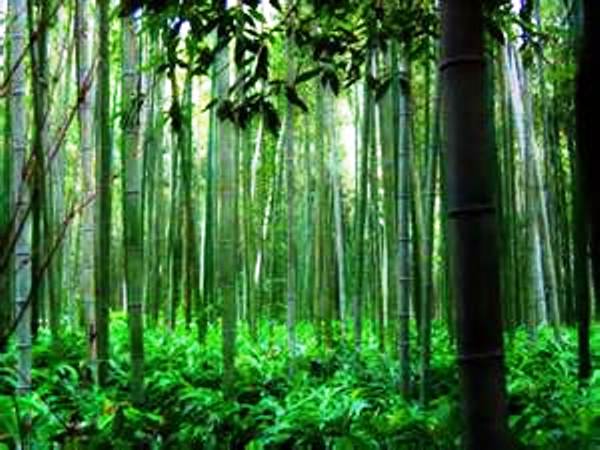 جنگل هاي انبوه گرمسيري(حاره اي)
،رشدگياه دراين منطقه متوقف 
نمي شودوحالت خزان وزمستان براي آنهانيست.
صفحه اصلي
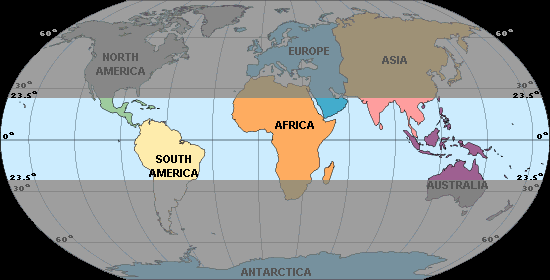 ميانگين دماي سالانه آن بيش از 20درجه است.مناطق گرم بين مدارهاي 23/27درجه شمالي و جنوبي قراردارد.
صفحه اصلي
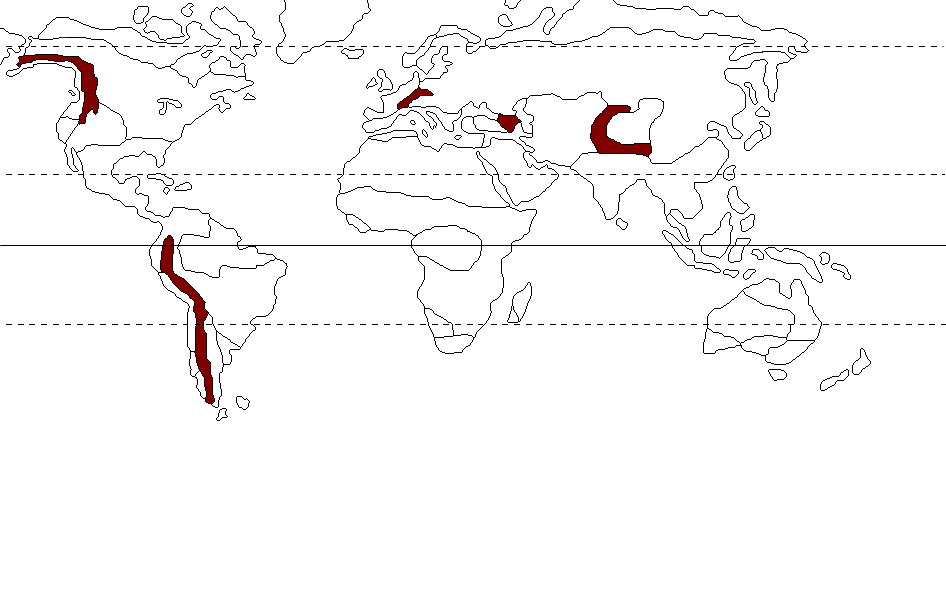 مدارقطبي شمالي
مدار
راس السرطان
استوا
مدارراس الجدي
آب وهواي  كوهستان هاي بلند
پوشش گياهي
ويژگي
صفحه اصلي
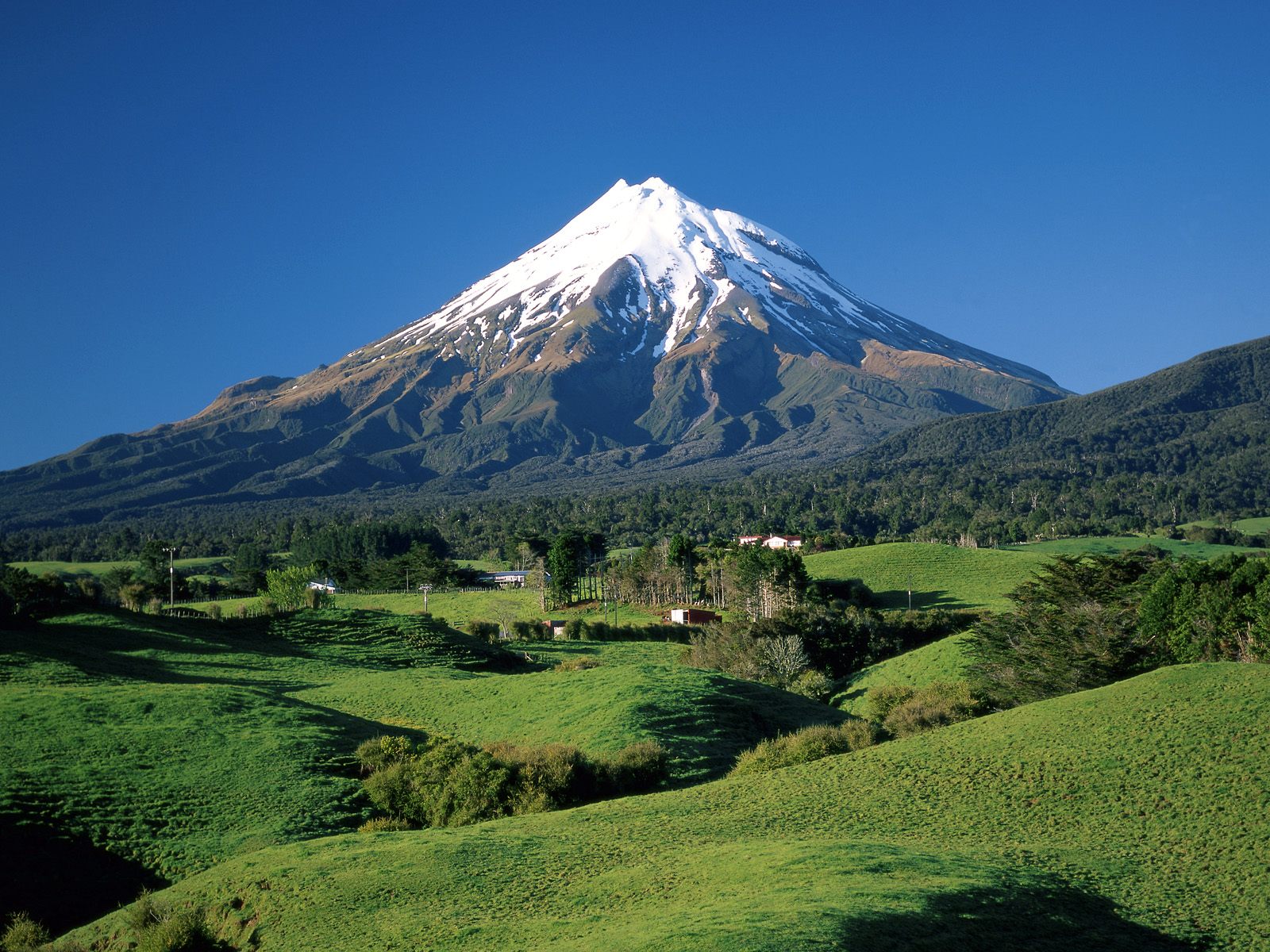 زمستان سرد طولاني ،بارش سنگين برف،
تابستان كوتاه وخنك،
به ازاي هر1000متر
افزايش ارتفاع دما6
درجه سانتيگرادكاهش مي يابد،ميانگين دماي سالانه كمتراز8درجه
صفحه اصلي
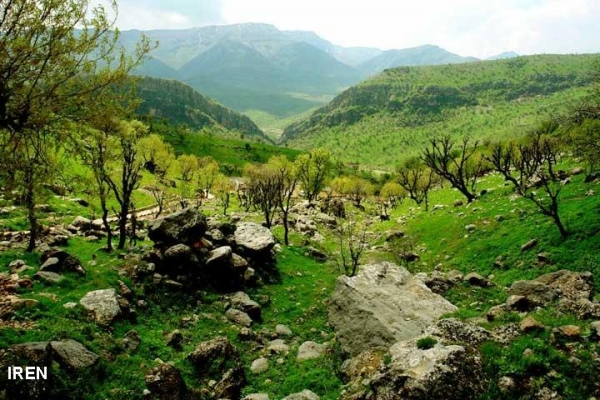 به علت اختلاف درجه حرارت نوع وميزان رويش گياهان درمناطق مختلف متفاوت است.
(چمنزار،راش،
بلوط وكاج)
صفحه اصلي
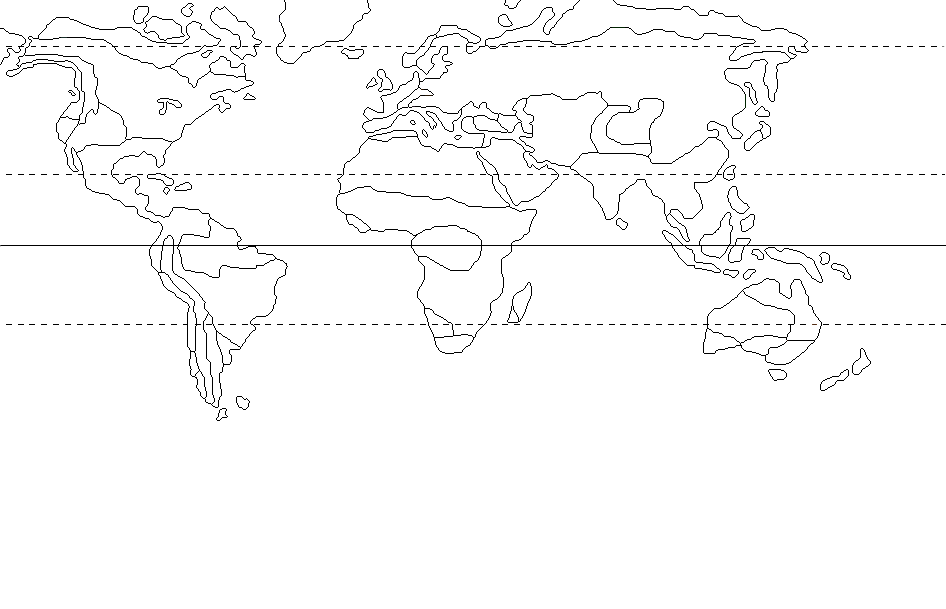 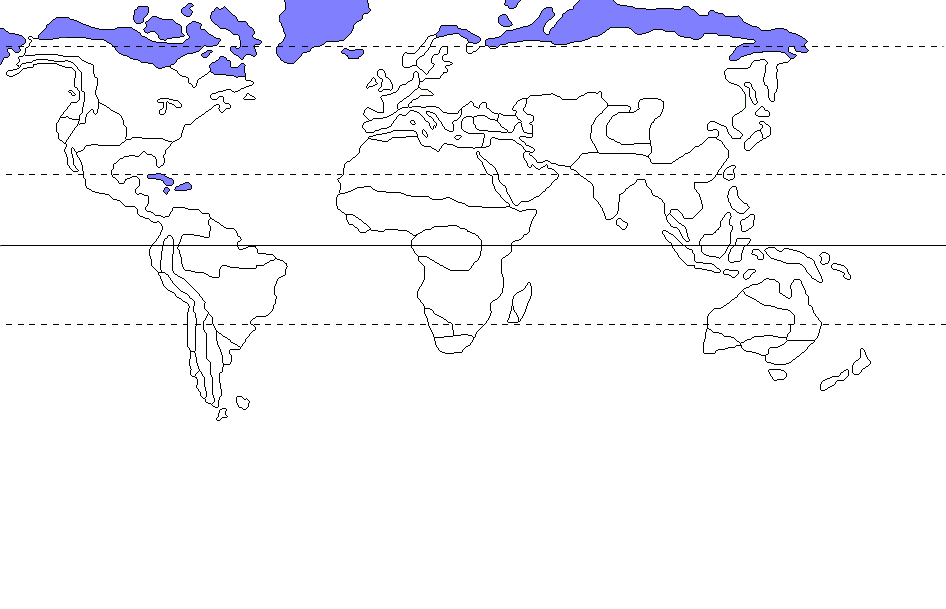 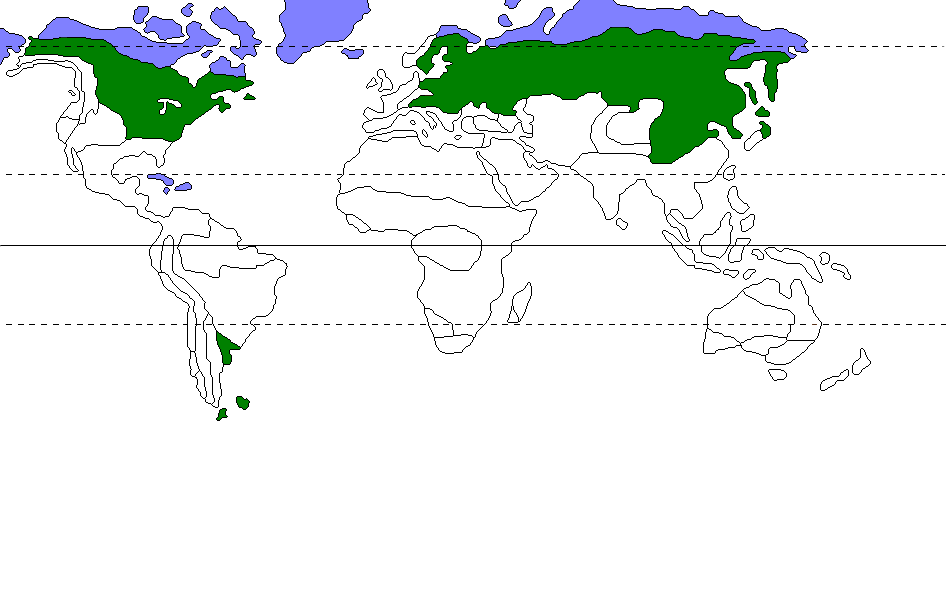 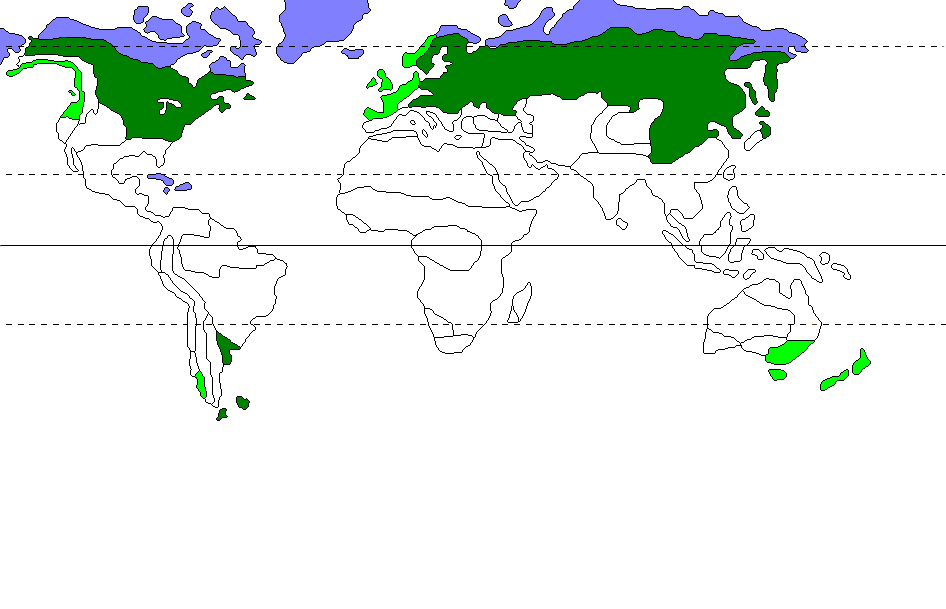 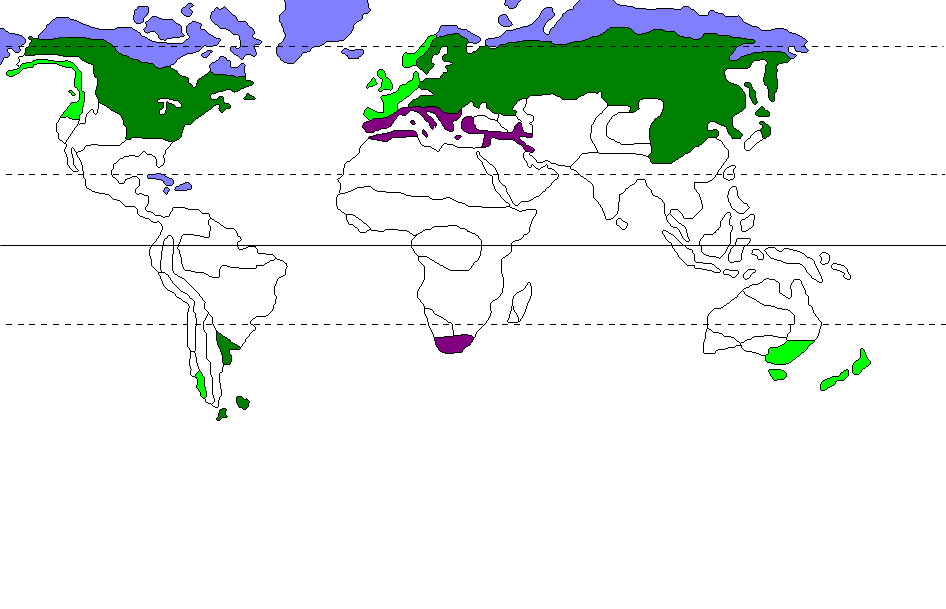 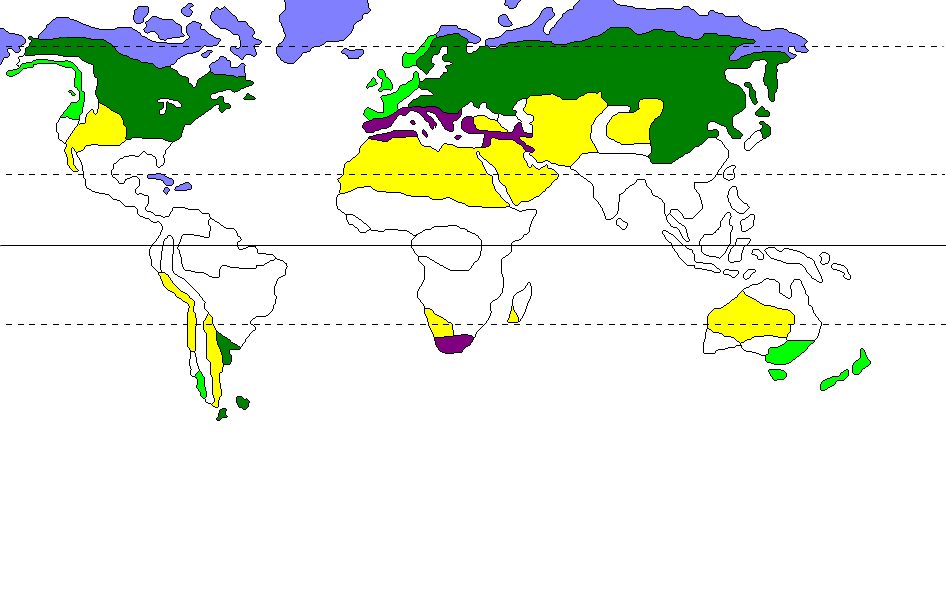 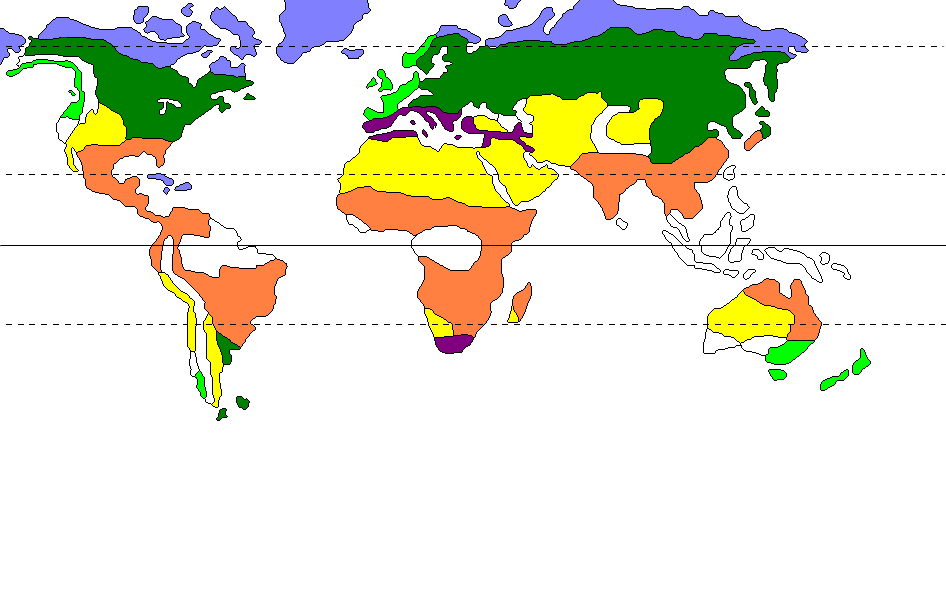 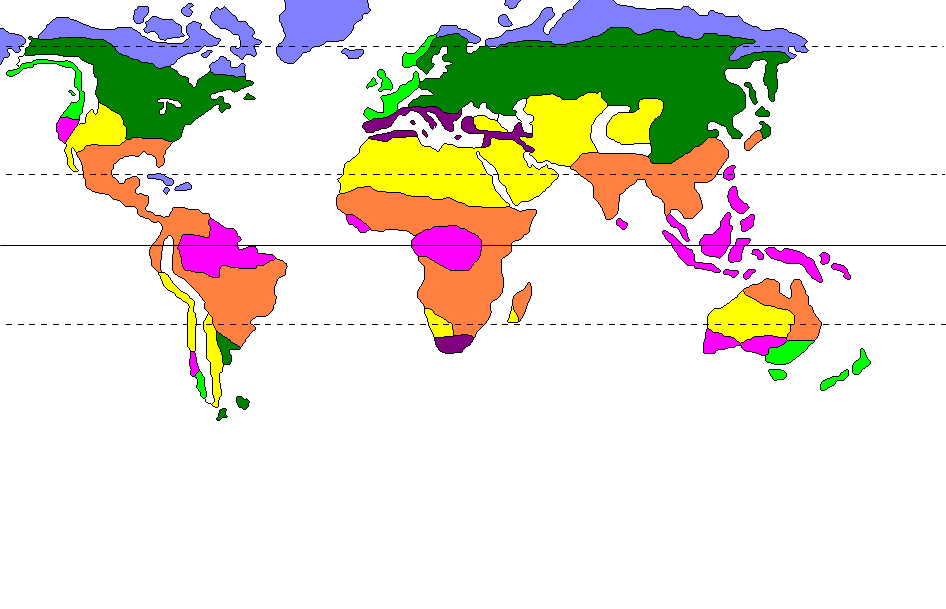 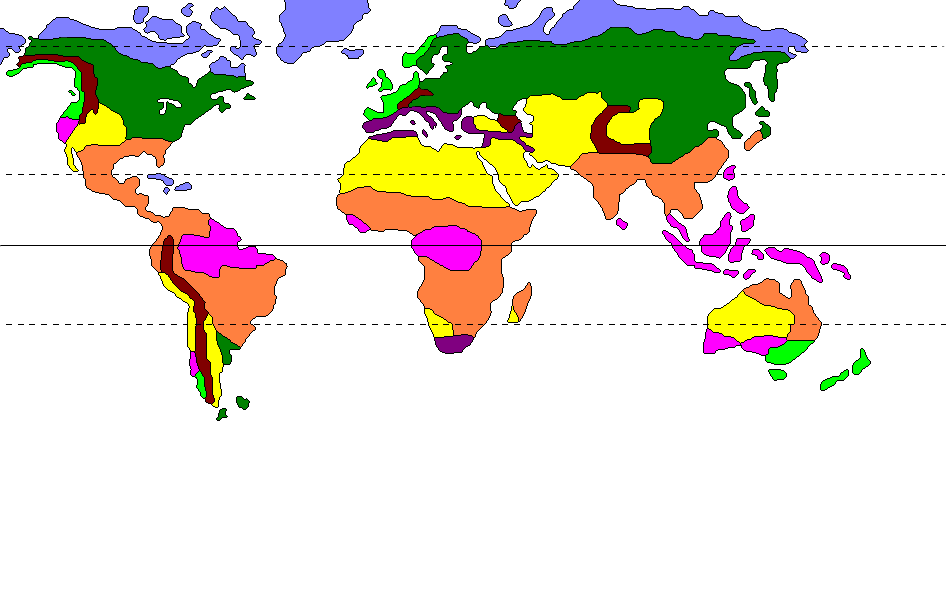 مدارقطبي شمالي
مدارقطبي شمالي
مدارقطبي شمالي
مدارقطبي شمالي
مدارقطبي شمالي
مدارقطبي شمالي
مدارقطبي شمالي
مدارقطبي شمالي
مدارقطبي شمالي
مدار
راس السرطان
مدار
راس السرطان
مدار
راس السرطان
مدار
راس السرطان
مدار
راس السرطان
مدار
راس السرطان
مدار
راس السرطان
مدار
راس السرطان
مدار
راس السرطان
استوا
استوا
استوا
استوا
استوا
استوا
استوا
استوا
استوا
مدارراس الجدي
مدارراس الجدي
مدارراس الجدي
مدارراس الجدي
مدارراس الجدي
مدارراس الجدي
مدارراس الجدي
مدارراس الجدي
مدارراس الجدي
آب وهواي گرم بياباني
آب وهواي گرم بياباني
آب وهواي گرم بياباني
آب وهواي گرم بياباني
آب وهواي سرد
آب وهواي سرد
آب وهواي سرد
آب وهواي سرد
آب وهواي سرد
آب وهواي سرد
آب وهواي سرد
آب وهواي سرد
آب وهواي گرم مداري
آب وهواي گرم مداري
آب وهواي گرم مداري
آب وهواي معتدل بري
آب وهواي معتدل بري
آب وهواي معتدل بري
آب وهواي معتدل بري
آب وهواي معتدل بري
آب وهواي معتدل بري
آب وهواي معتدل بري
آب وهواي گرم استوايي
آب وهواي گرم استوايي
آب وهواي معتدل اقيانوسي
آب وهواي معتدل اقيانوسي
آب وهواي معتدل اقيانوسي
آب وهواي معتدل اقيانوسي
آب وهواي معتدل اقيانوسي
آب وهواي معتدل اقيانوسي
صفحه اصلي
آب وهواي معتدل مديترانه اي
آب وهواي معتدل مديترانه اي
آب وهواي معتدل مديترانه اي
آب وهواي معتدل مديترانه اي
آب وهواي معتدل مديترانه اي
آب وهواي  كوهستان هاي بلند